Rhino Hunting – Illegal Possession Investigation
Steganography
https://www.cfreds.nist.gov/dfrws/Rhino_Hunt.html
[Speaker Notes: https://www.youtube.com/watch?v=6G3qm60dfA8&ab_channel=PrashantThombre]
Steganography
Discover hidden rhino photos
How to extract hidden rhino photos?
STEP 1: Detect which tool are used for hiding photos
stegdetect -> steghide?
STEP 2: Crack passwords (steghide)
stegcrack 
STEP 3: Use the same steg tool to recover the photos
steghide/stegseek
STEP 1: Detect which tool is used for hiding photos
What is stegdetect?
It analyses image files for steganographic content. 
It runs statistical tests to determine if steganographic content is present, 
It tries to find the system that has been used to embed the hidden information.
It tests if information has been embedded with 
Jsteg, outguess, jphide, invisible secrets, F5
It tests if information has been added at the end of file
Camouflage
appendX
[Speaker Notes: https://linux.die.net/man/1/stegdetect#:~:text=The%20stegdetect%20utility%20analyses%20image,to%20embed%20the%20hidden%20information.]
Create a steg folder
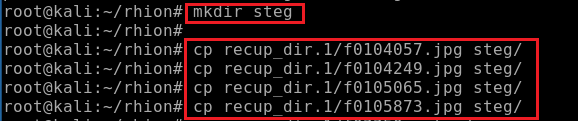 Copy 5 non-rhino photos to the steg folder
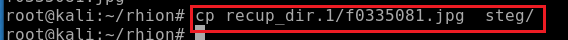 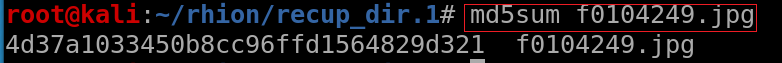 Navigate to steg folder
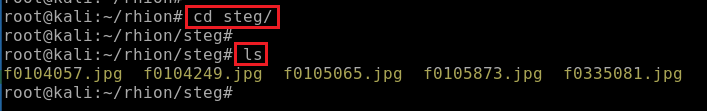 Verify the folder contains 5 photos
Any suspicious data in photo metadata?
Install exiftool to view metadata of the file
View the metadata of the file
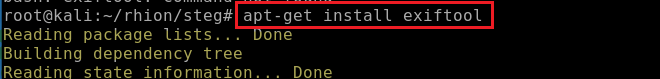 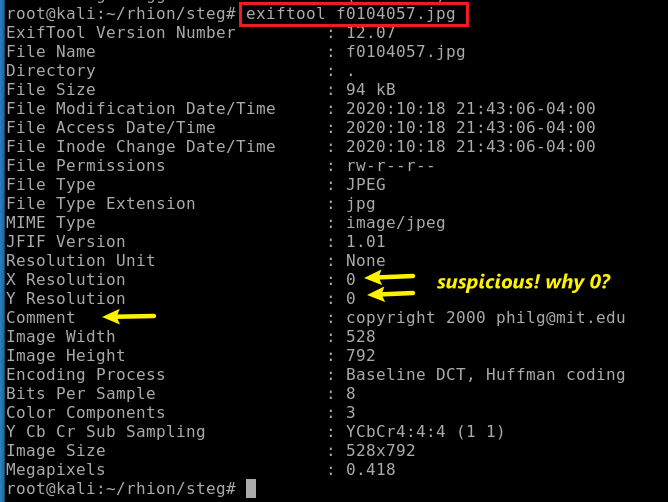 Sometimes important stuff is hidden in the metadata of the image or the file
Download stegdetect source code
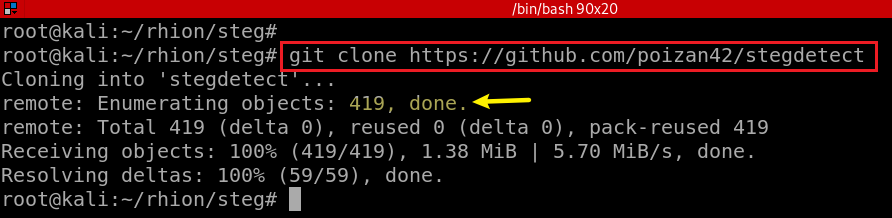 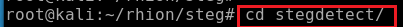 Trigger rebuilds
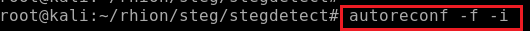 autoreconf is a Autotool which is used to create automatically buildable source code for Unix-like systems.

Preparation: 
hello.c: hello world source code
configure.ac : Describes configuration required for compile source code, such as dependency generation. 
Makefile.am : Describes sources code and compiled name
Executable generation:
autoreconfg –i: force to rebuild
./configure -> configure.ac
make -> Makefile.am 
Results: 
executable hello
[Speaker Notes: $ git clone https://github.com/poizan42/stegdetect
$ cd stegdetect/ 
$ autoreconf -f -i
$ linux32 ./configure 
$ linux32 make

https://stackoverflow.com/questions/33278928/how-to-overcome-aclocal-1-15-is-missing-on-your-system-warning
https://www.geeksforgeeks.org/autoreconf-command-in-linux-with-examples/]
Set compilation environments
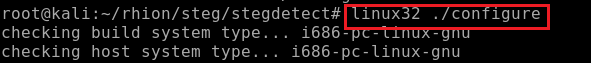 Compile source code to stegdetect executable
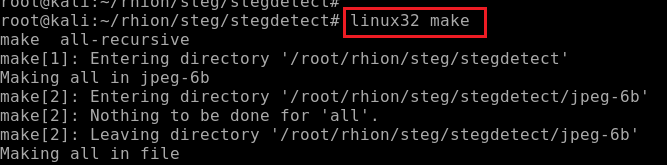 Verfiy stegdetect works
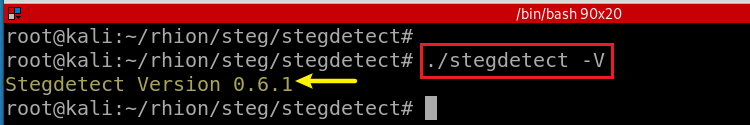 Detect the tools used for hide photos
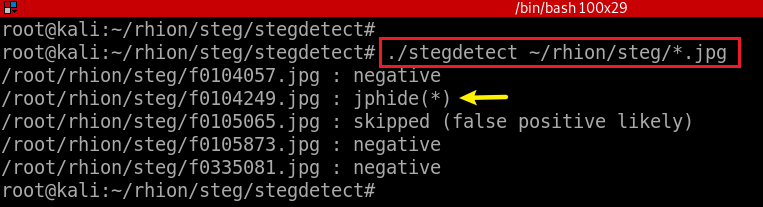 [Speaker Notes: https://linux.die.net/man/1/stegdetect#:~:text=The%20stegdetect%20utility%20analyses%20image,to%20embed%20the%20hidden%20information.]
Increase the sensitivity of detection algorithms from 1 (default) to 3
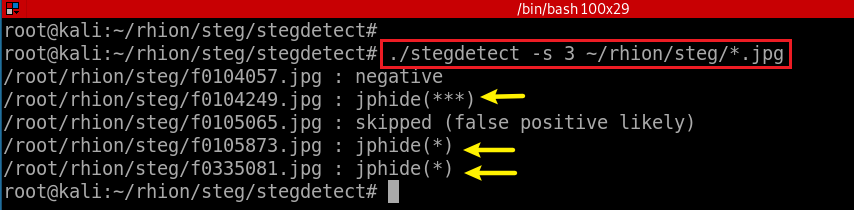 STEP 2: How to use stegcrack to find jphide passwords?
What  is stegbreak?
a brute-force dictionary attack on embedded JPG images
Shipped with stegdetect
Target on embedding used by 
Outguess
Jphide, and 
steg-shell.
Rules on how to manipulate words for the dictionary attack
/usr/local/share/stegbreak/rules.ini, from John the Ripper.
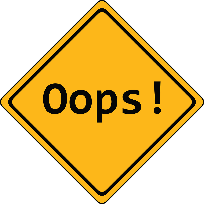 Missing rules.ini in /usr/local/share/stegbreak folder
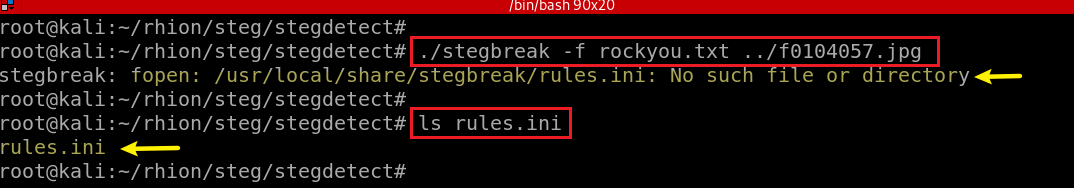 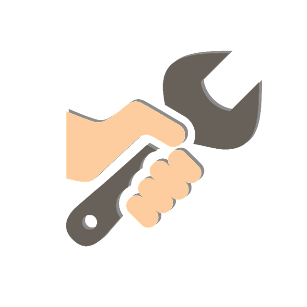 Copy rules.ini to /usr/local/share/stegbreak folder
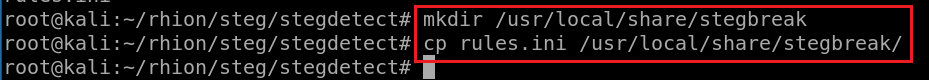 Test stegbreak
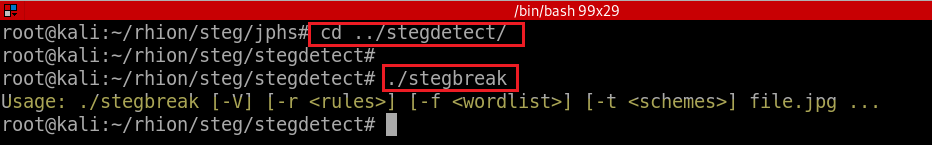 Download wordlist required by stegbreak
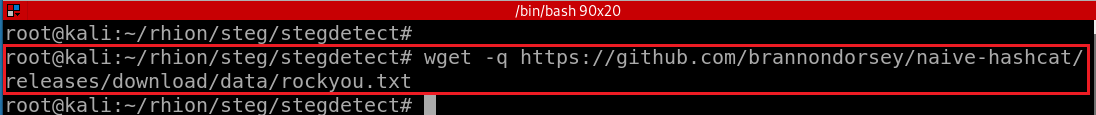 Crack passwords used for hiding photos
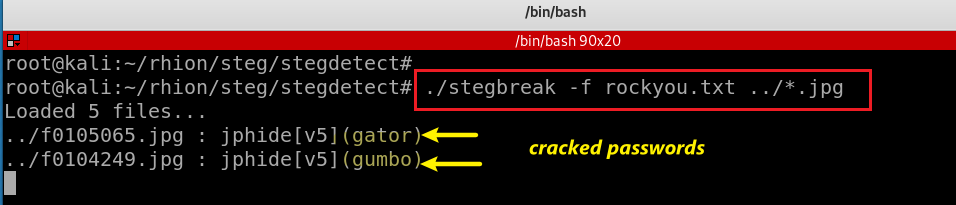 [Speaker Notes: wget –q https://github.com/brannondorsey/naive-hashcat/releases/download/data/rockyou.txt]
STEP 3: How to use the steghide/stegseek to recover the photos?
Create working directory
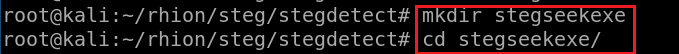 Download and unzip jphide
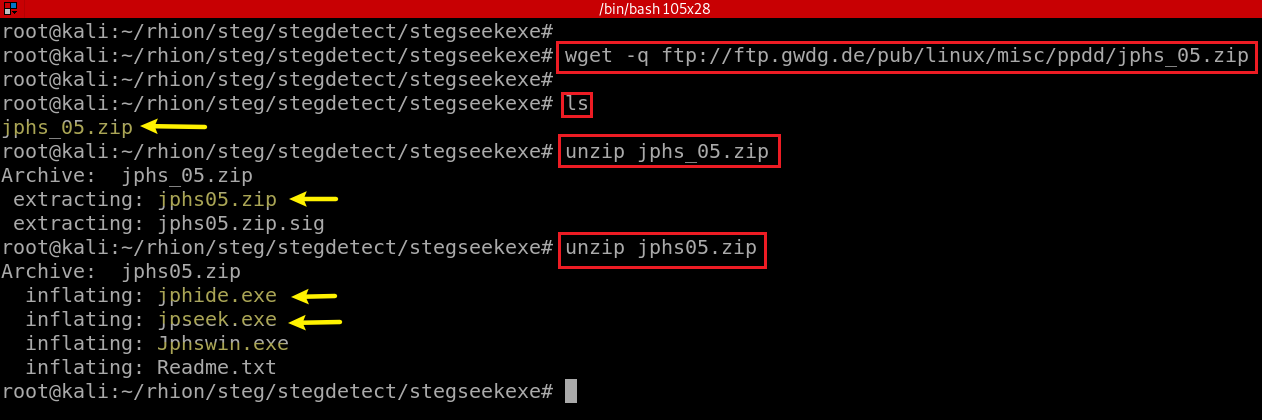 Extract the first hidden photo using jpseek
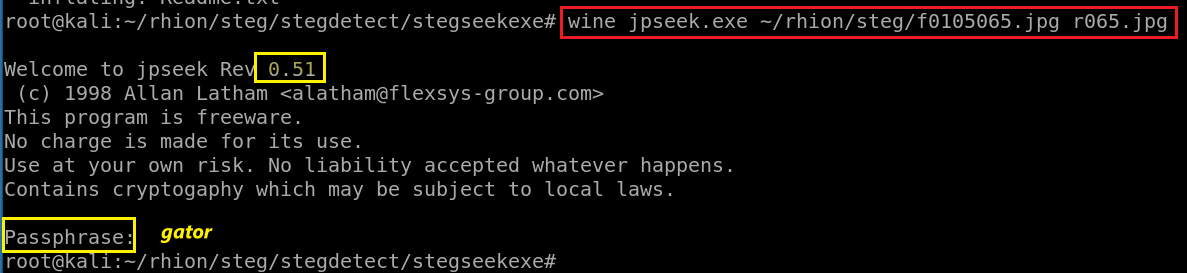 It seems only jpseek.exe (windows version) works
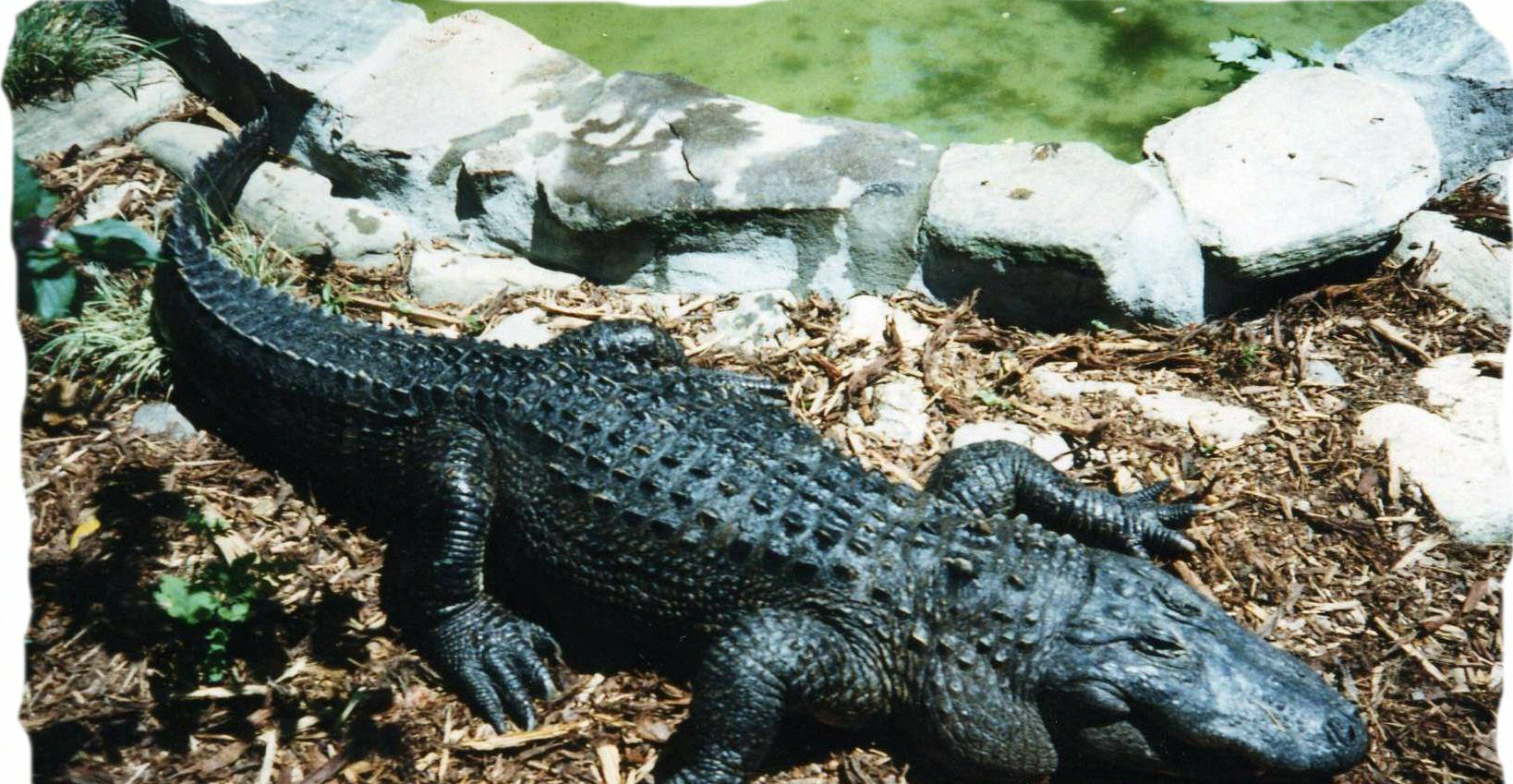 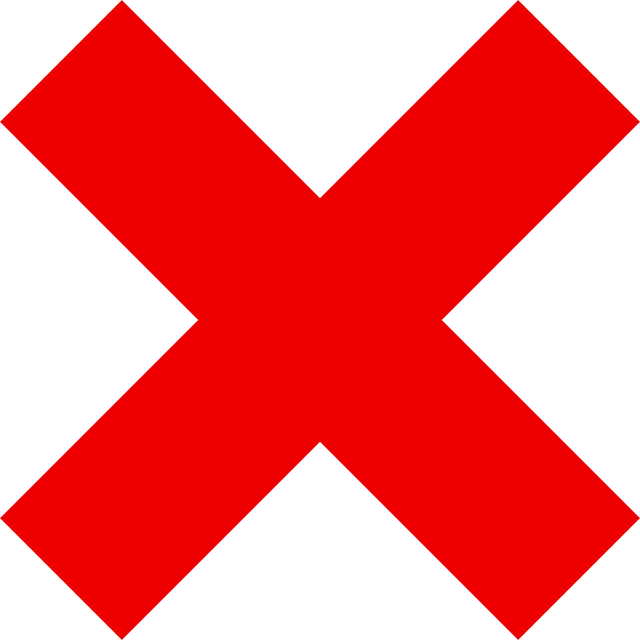 Display the extract photo
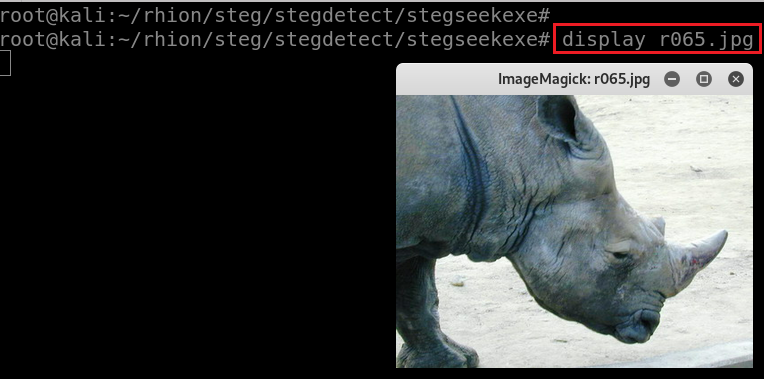 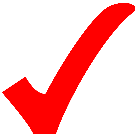 5
63a39823f80b321c2dcd112158b55011
Extract the second hidden photo using jpseek
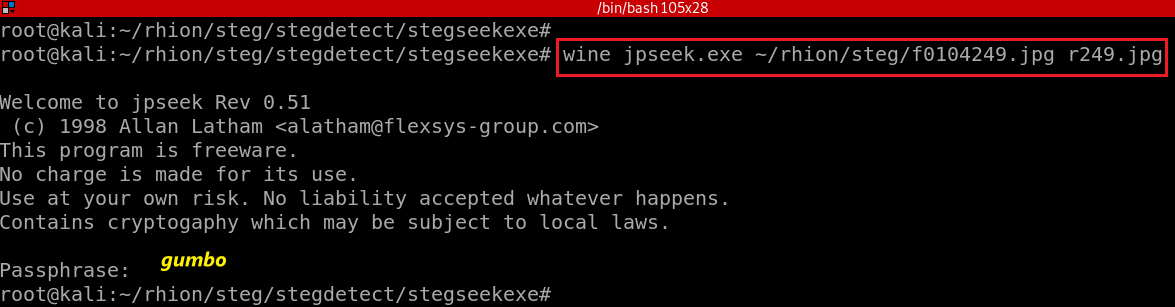 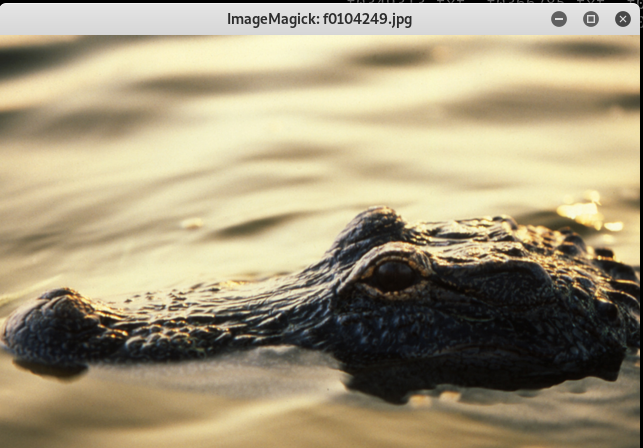 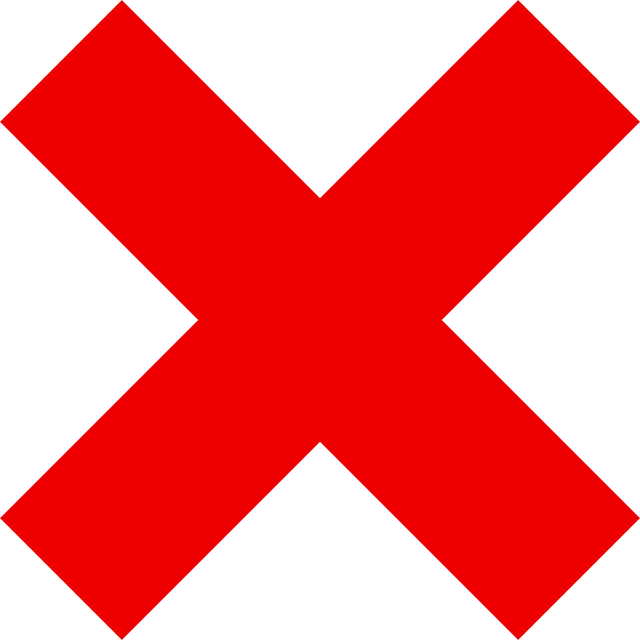 Display the extract photo
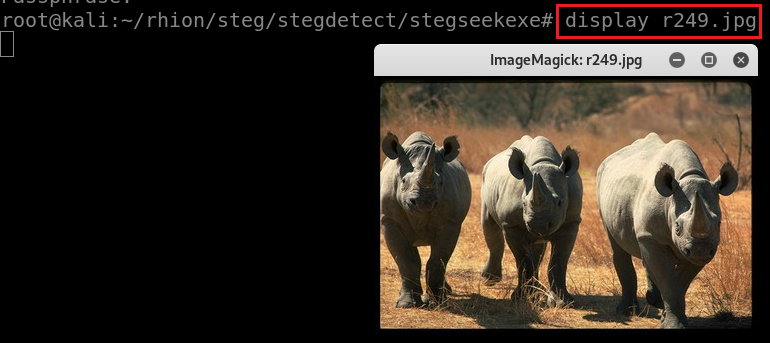 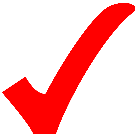 6
87018ef0cfdb91e818d92efeb9c19338
Evidence
What is the evidence can hep you make decision
the suspect hide images
Two tools
stegdetect
jpseek/stegbreak (stegdetec and stegbreak is the same tool)
passwords
decoded pictures
content rhino images
Steg Toolkit - Other useful tools collection
Any other tools doing steganography?
https://github.com/DominicBreuker/stego-toolkit#tools
[Speaker Notes: https://github.com/DominicBreuker/stego-toolkit#tools]
Any other tools detecting steganography?
[Speaker Notes: https://www.prodefence.org/stego-toolkit-collection-of-steganography-tools-helps-with-ctf-challenges/]
Stego Toolkit
Download toolkit
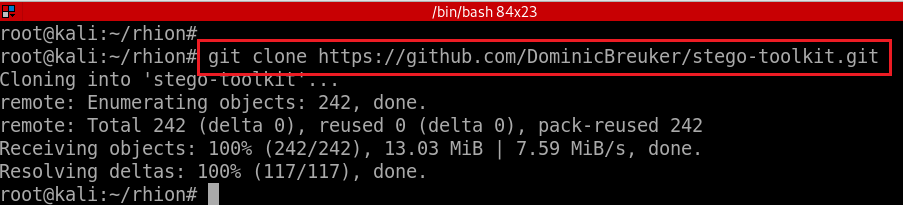 List other available tools
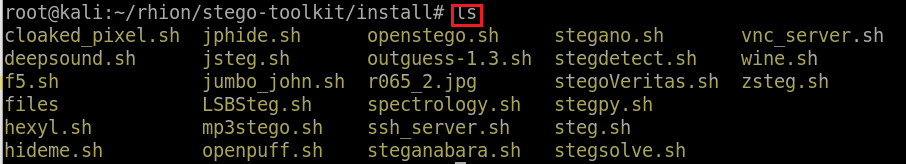 [Speaker Notes: github.com/DominicBreuker/stego-toolkit
sudo apt-get update
sudo git clone https://github.com/DominicBreuker/stego-toolkit.git
cd stego-toolkit
cd install
chmod +x jphide.sh
sudo ./jphide.sh]
Install one of the tools, jphide/jpseek
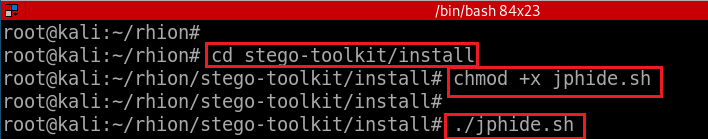 Try jphide
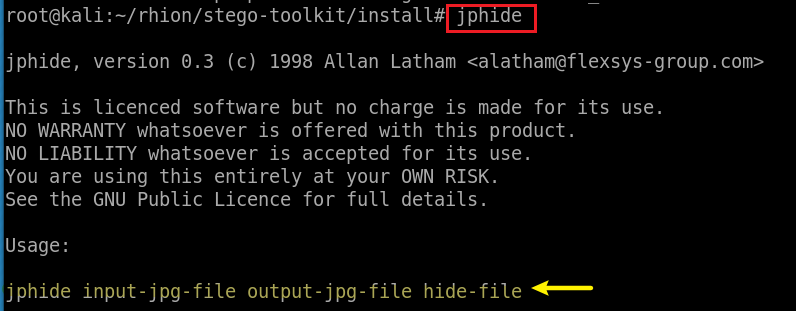 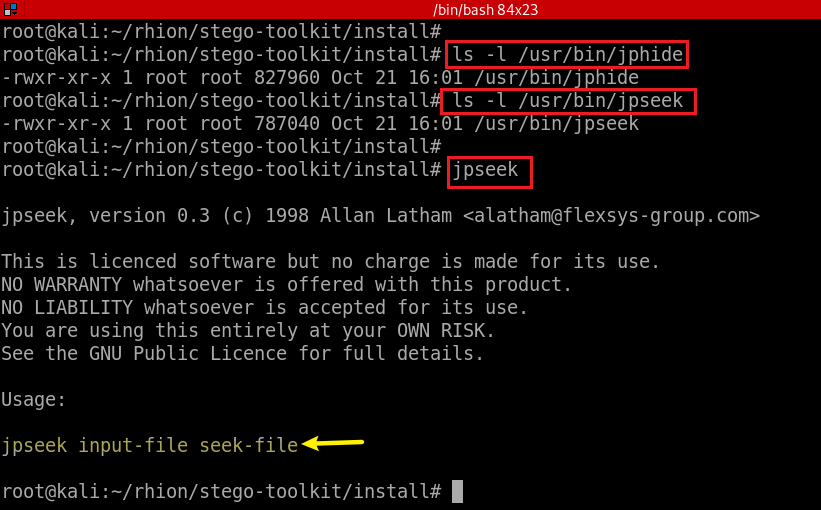 Find the location of jphide and jpseek
Try jpseed
Practices
Install and try a different tool in Steg-toolkit
Install and try Foremost 
Foremost is a forensic data recovery program for Linux used to recover files using their headers, footers, and data structures through a process known as file carving
Install and try Scalpel
The first version of Scalpel, released in 2005, was based on Foremost 0.69. 
The newest public release v2.0,